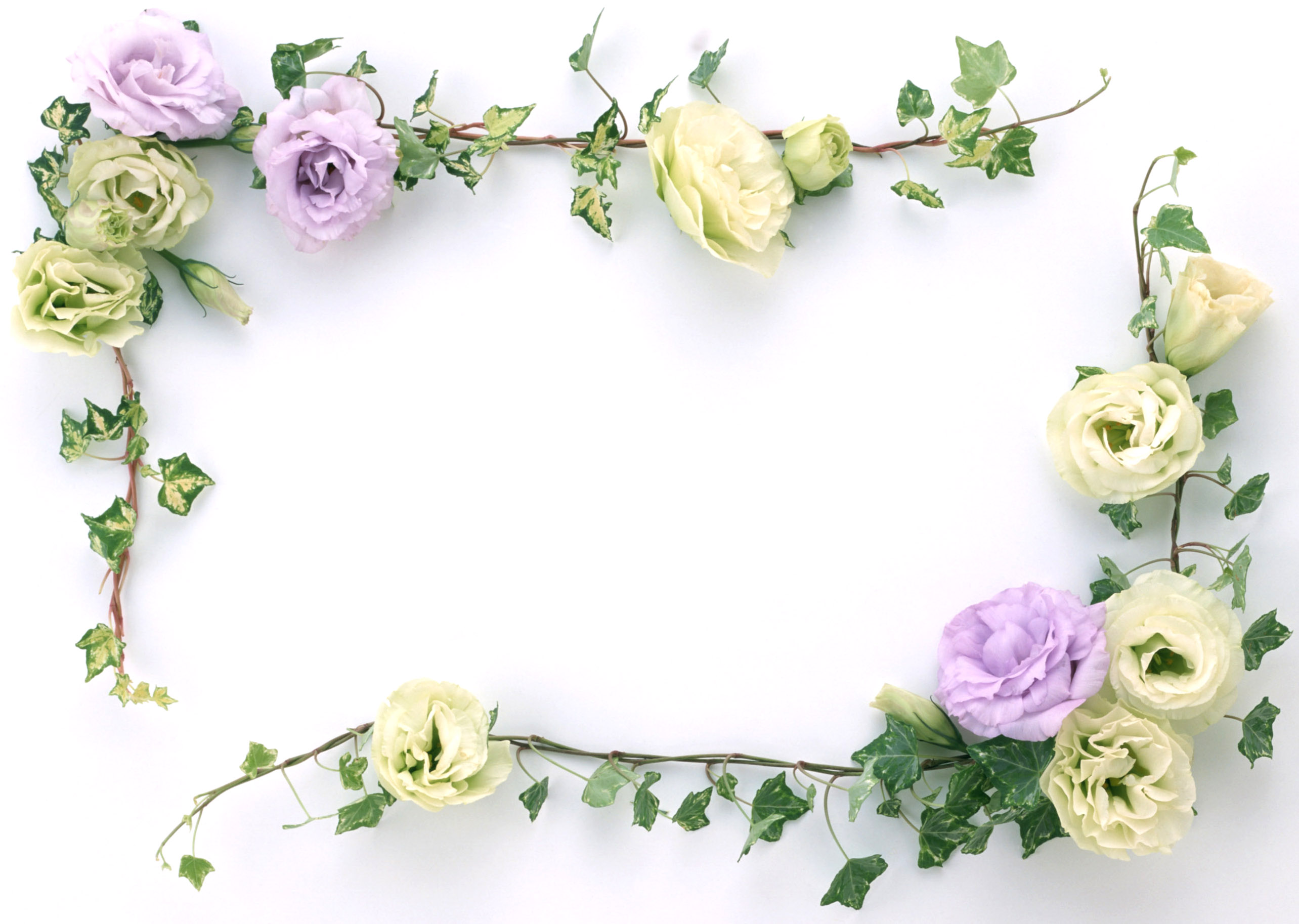 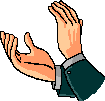 NHIỆT LIỆT CHÀO MỪNG
QUý thÇy c« gi¸o vÒ dù tiÕt d¹y h«m nay
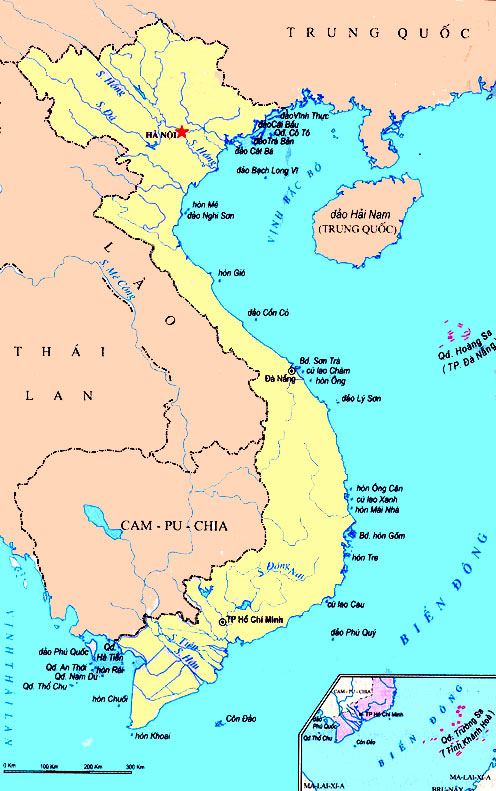 Hình 38.2. Lược đồ 1 số đảo và quần đảo Việt Nam
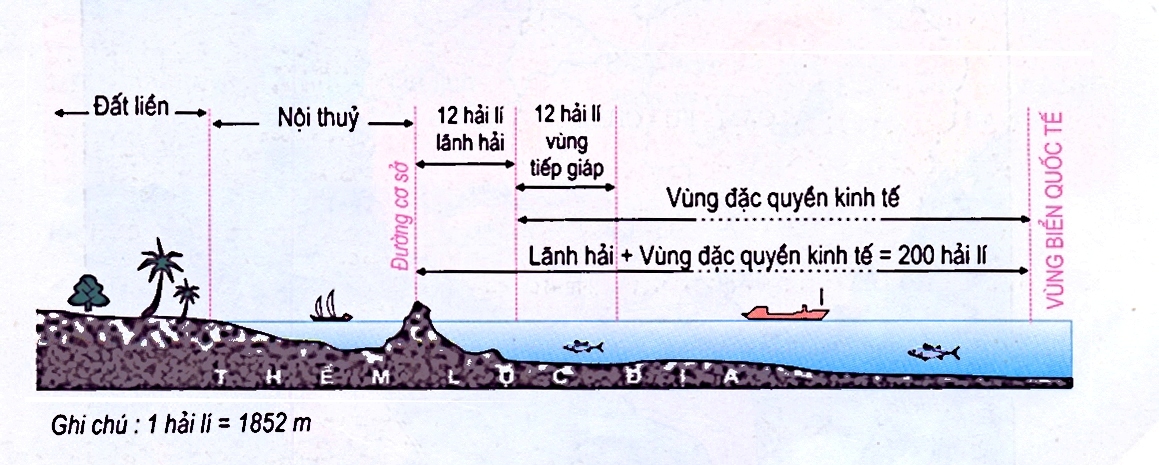 1 hải lí = 1852m
H38.1. Sơ đồ cắt ngang vùng biển Việt Nam
- Nội thuỷ.
      - Lãnh hải.
      - Vùng tiếp giáp lãnh hải.
     - Vùng đặc quyền kinh tế
     - Thềm lục địa.
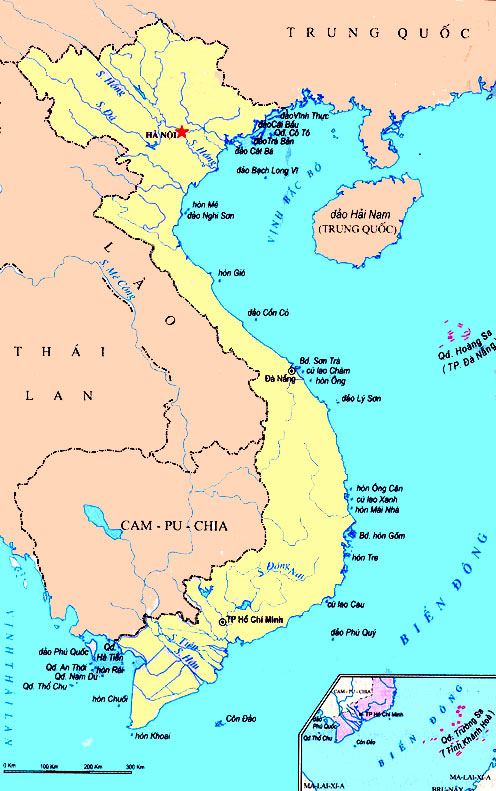 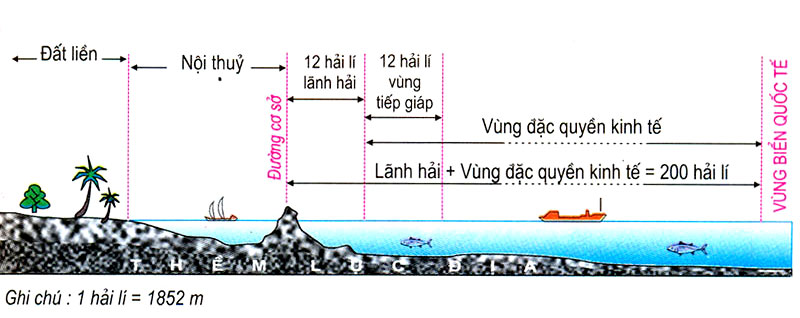 200 hải lí
H38.1: Sơ đồ cắt ngang vùng biển Việt Nam
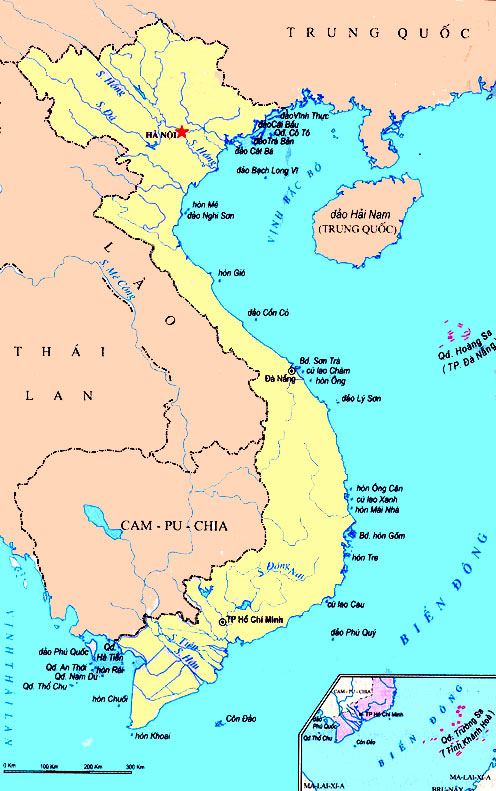 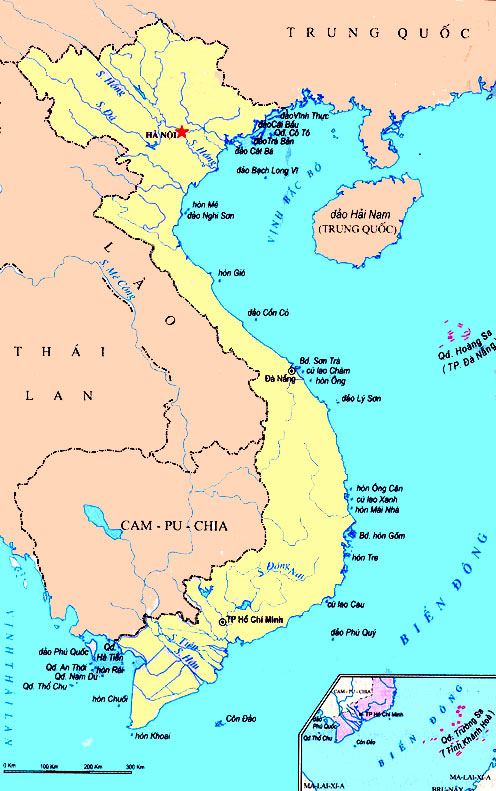 Đ.Cái Bầu
Đ.Cát Bà
Đ. Bạch Long Vĩ
Đ. Cồn Cỏ
Đ.Lí Sơn
Đ.Phú Quý
Đ.Phú Quốc
Côn Đảo
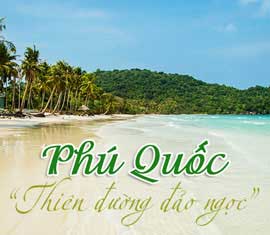 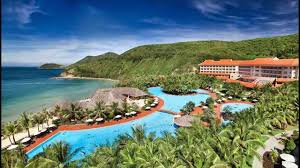 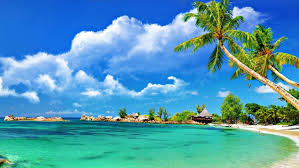 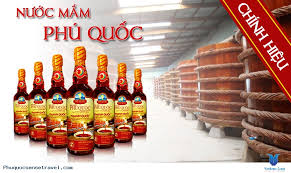 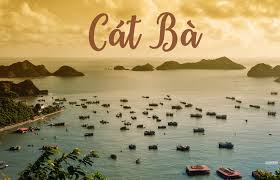 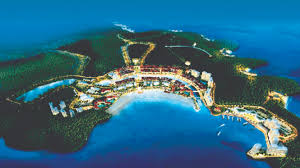 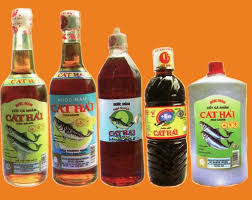 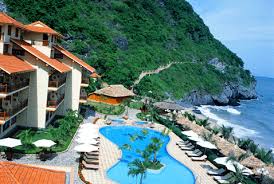 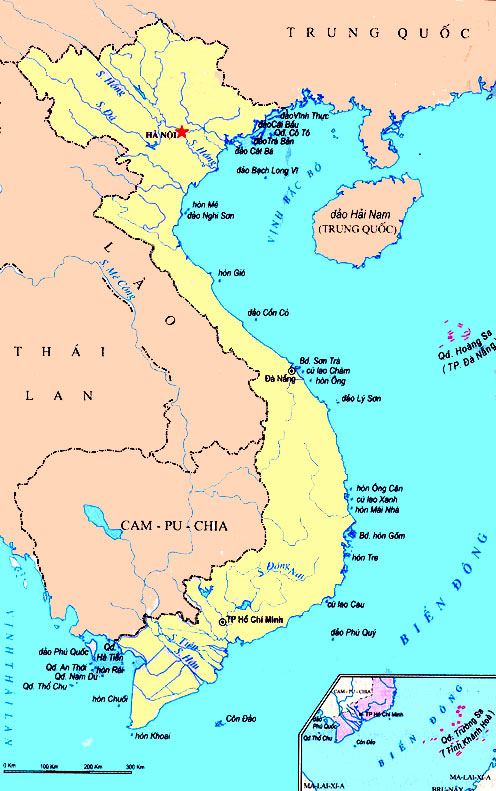 Quần đảo Hoàng Sa
Quần đảo Trường Sa
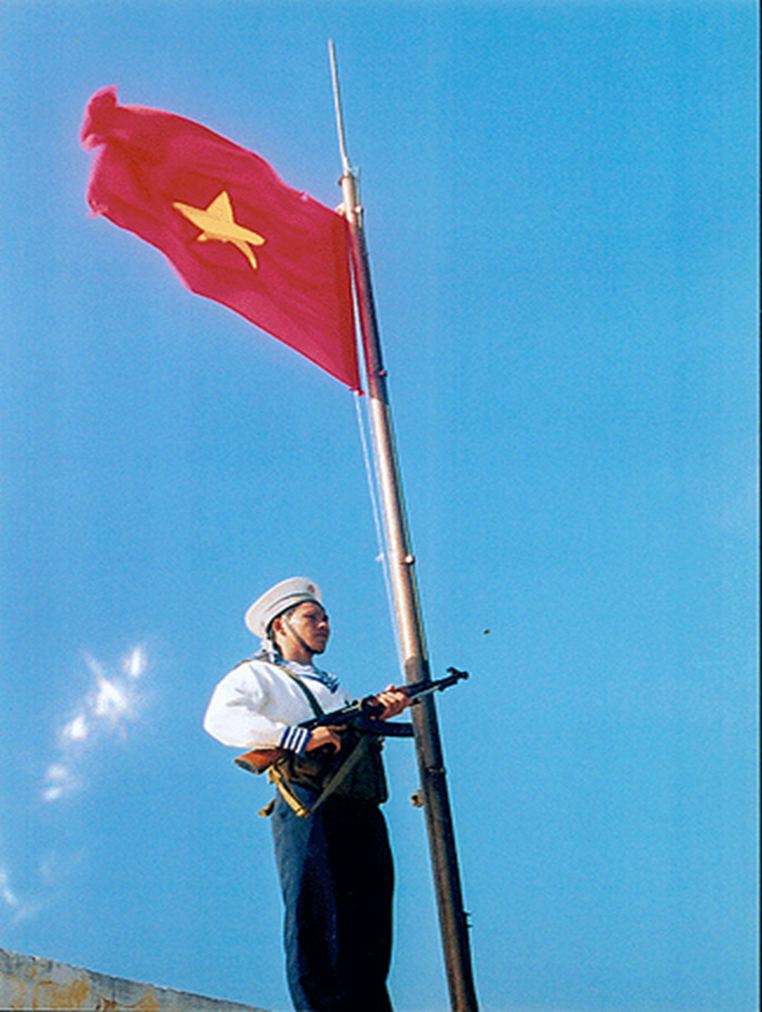 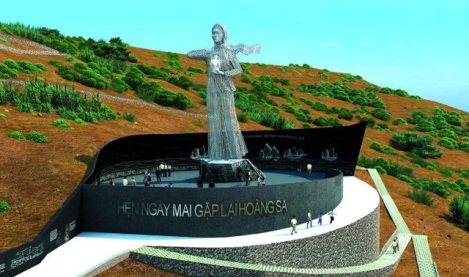 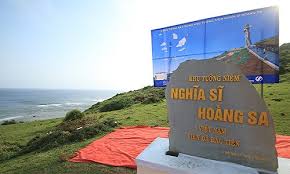 Huyện đảo Hoàng Sa - Đà Nẵng
Huyện đảo Trường Sa – Khánh Hòa
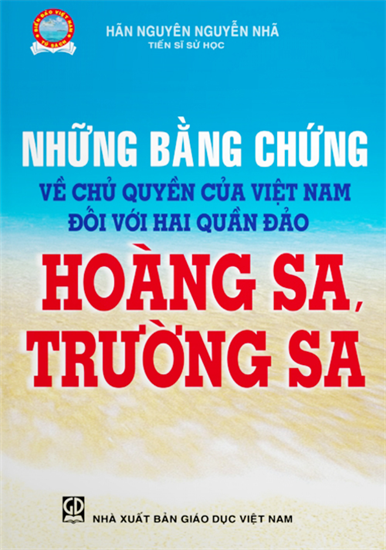 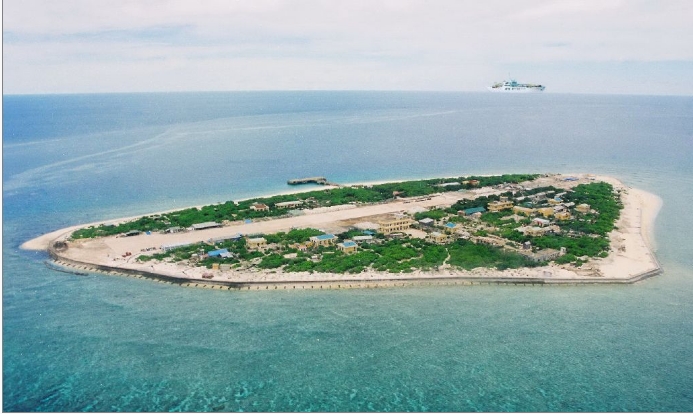 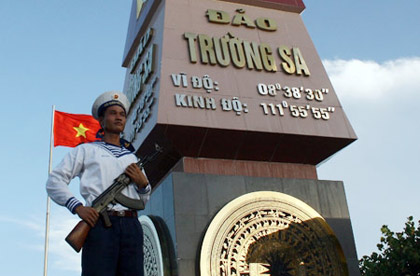 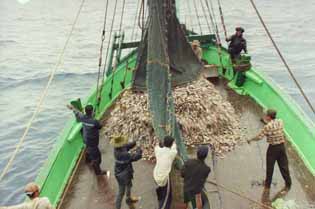 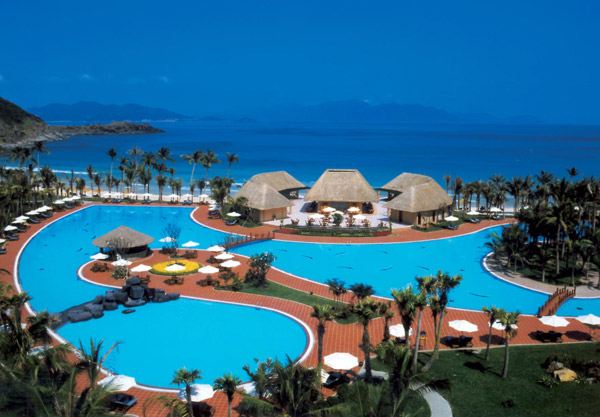 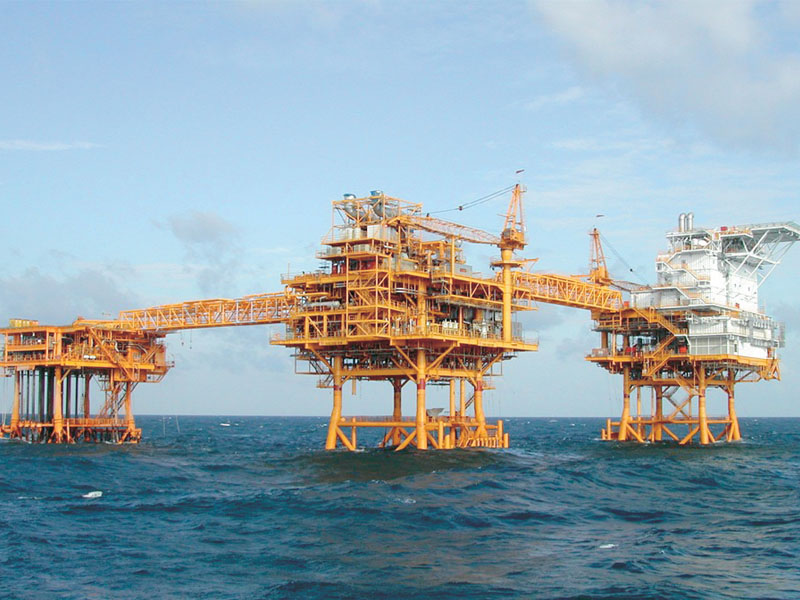 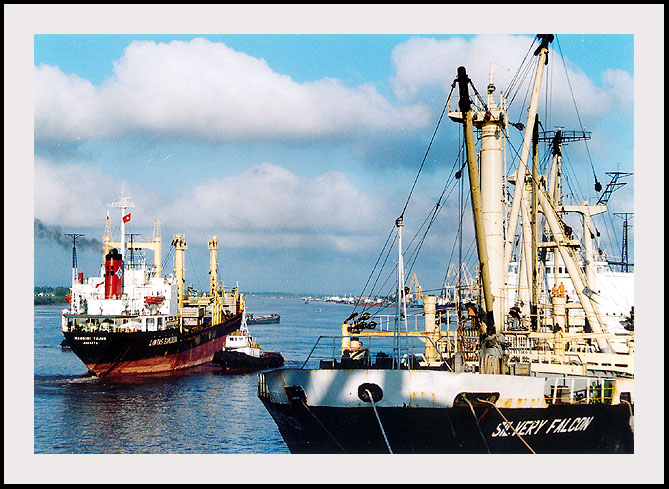 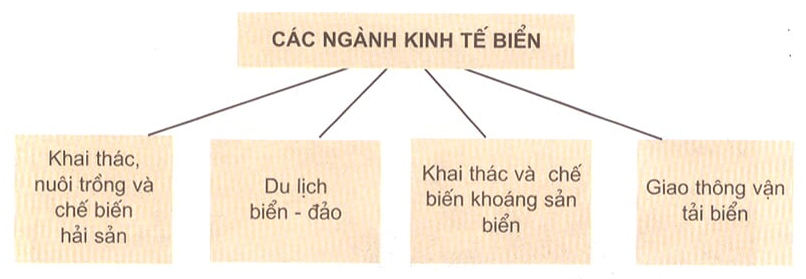 H38.4 sơ đồ phát triển tổng hợp các ngành kinh tế biển
Thảo luận cặp đôi (3 phút)
- Tìm hiểu về tiềm năng và thực trạng của ngành khai thác nuôi trồng và chế biến hải sản?

- Tìm hiểu về tiềm năng và thực trạng của ngành du lịch?
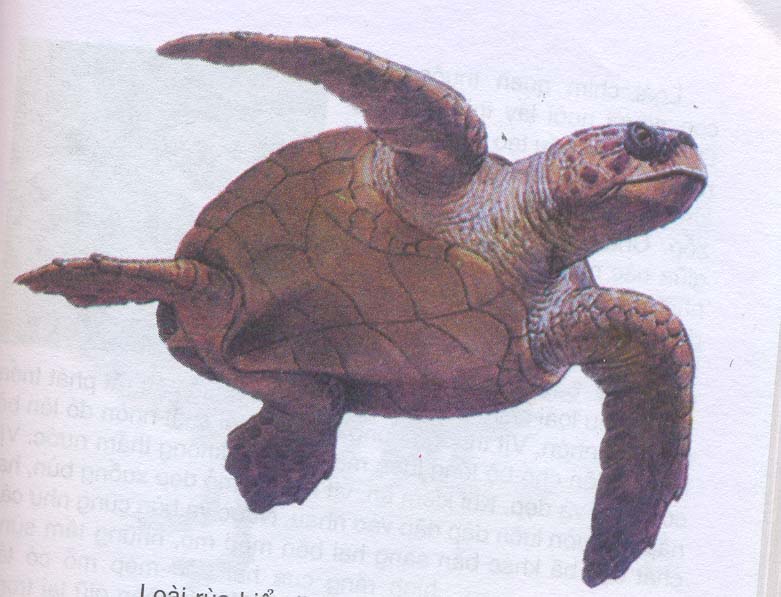 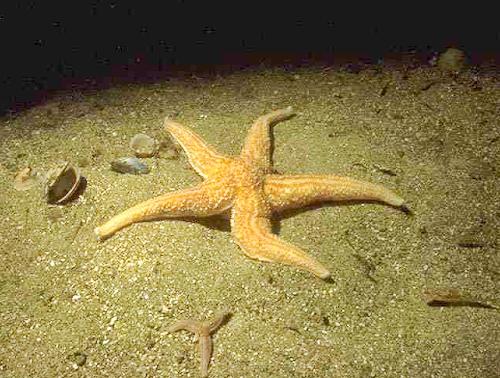 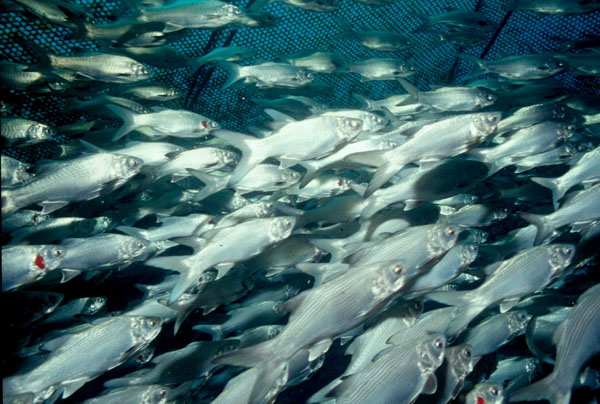 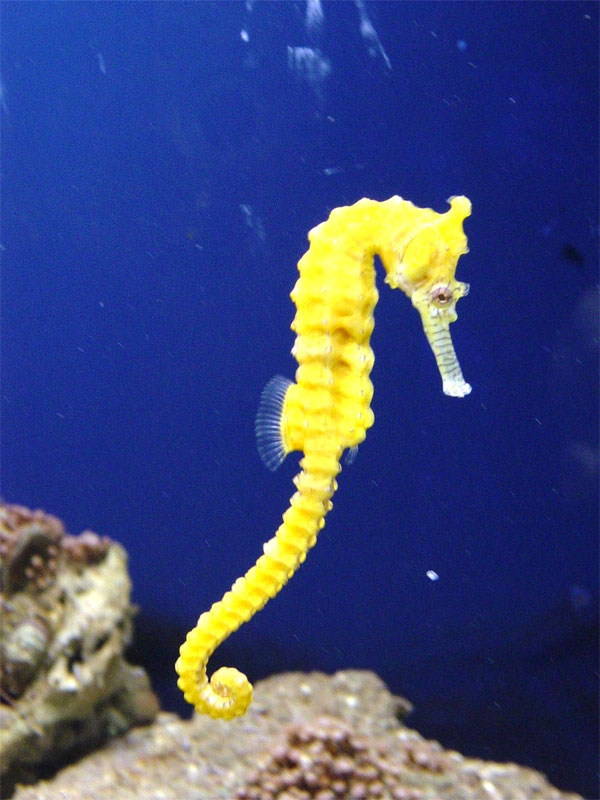 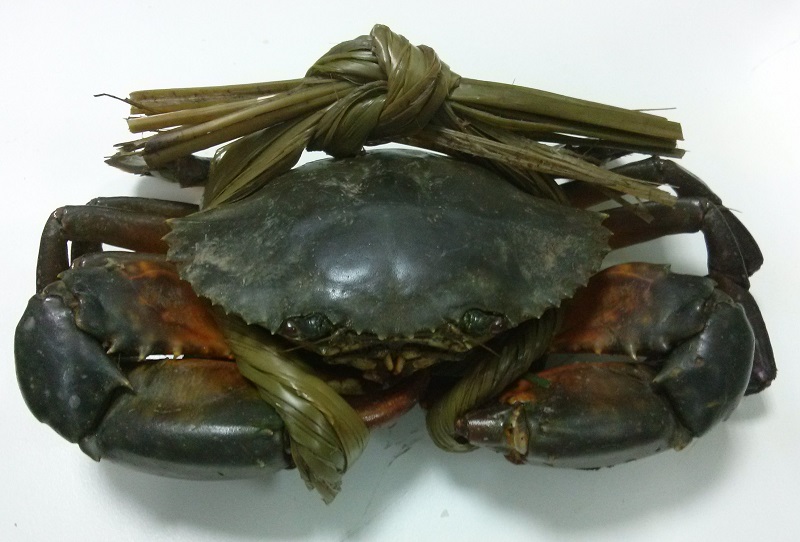 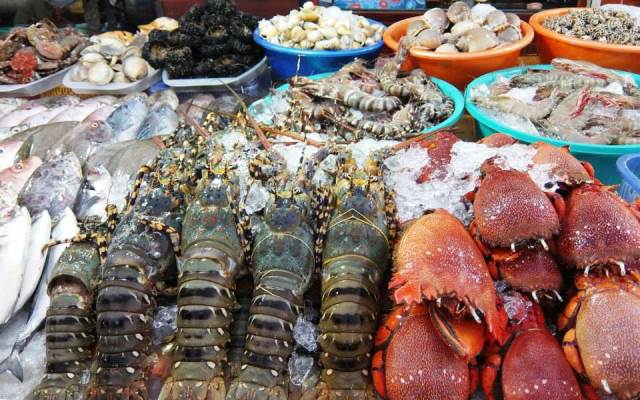 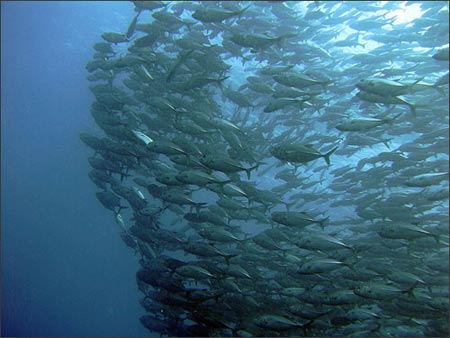 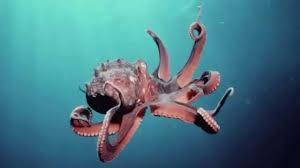 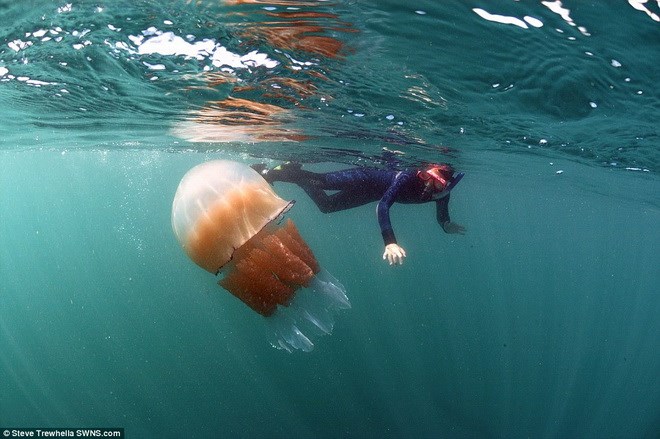 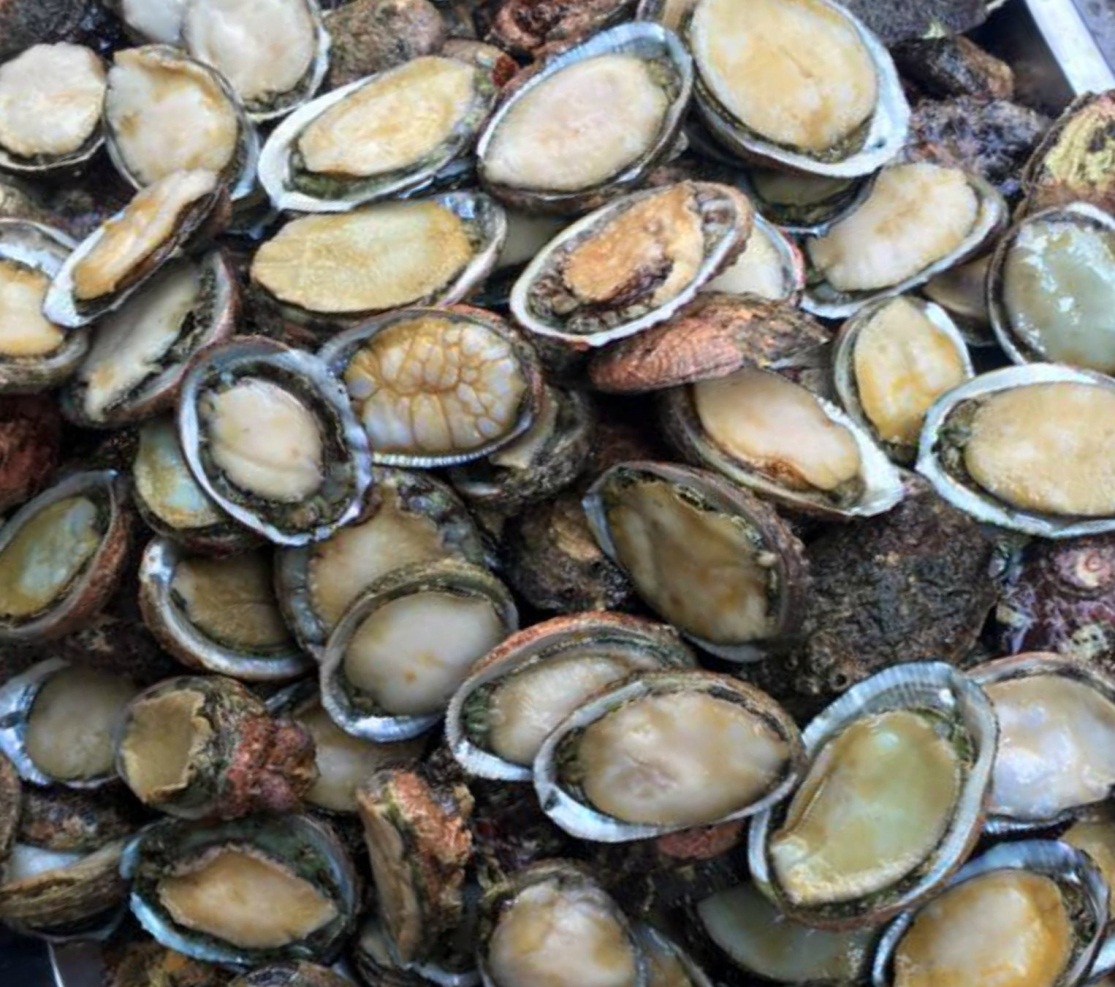 Bào ngư
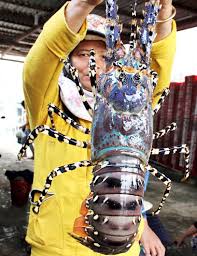 Tôm hùm
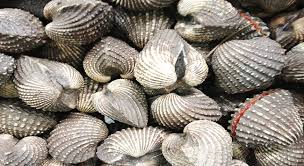 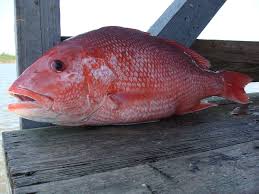 Sò huyết
Cá hồng
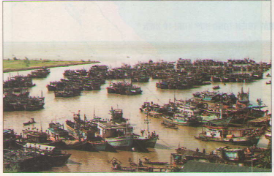 Hình 38.4 Cảng cá tại Rạch Giá, tỉnh Kiên Giang
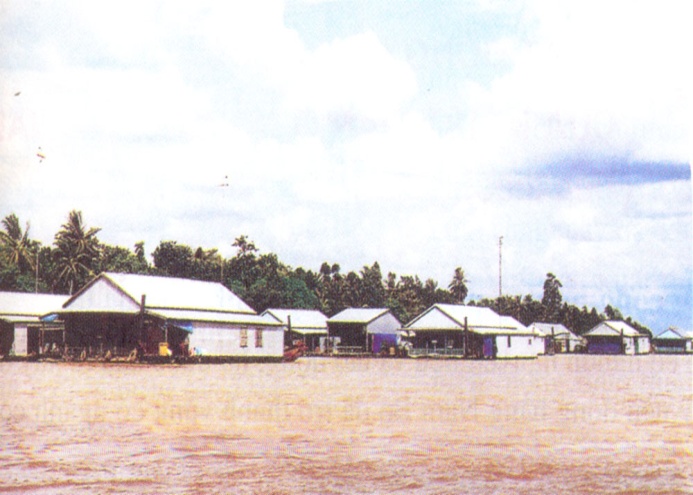 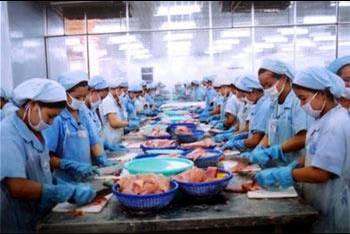 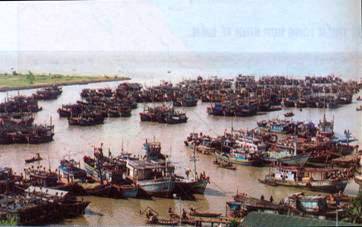 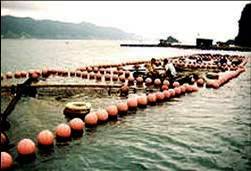 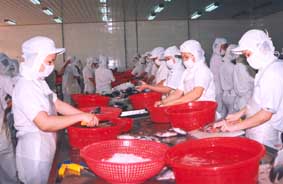 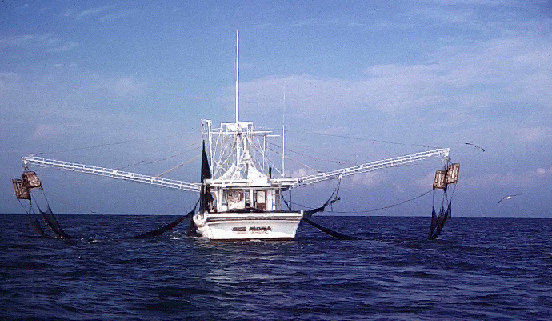 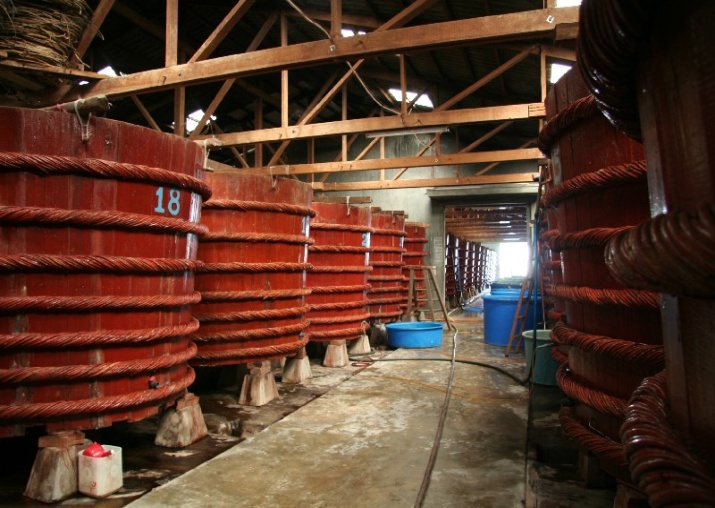 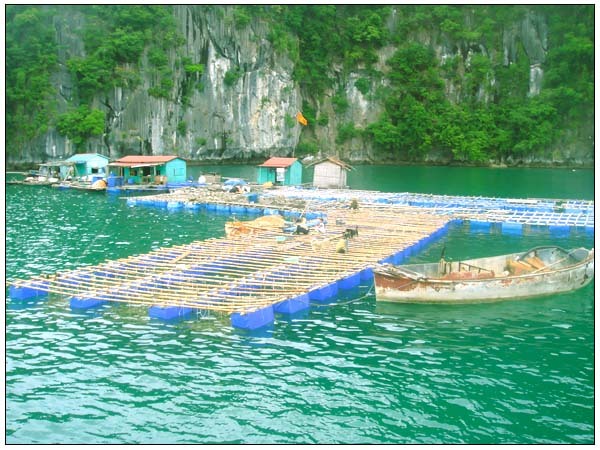 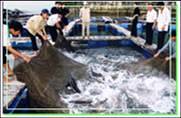 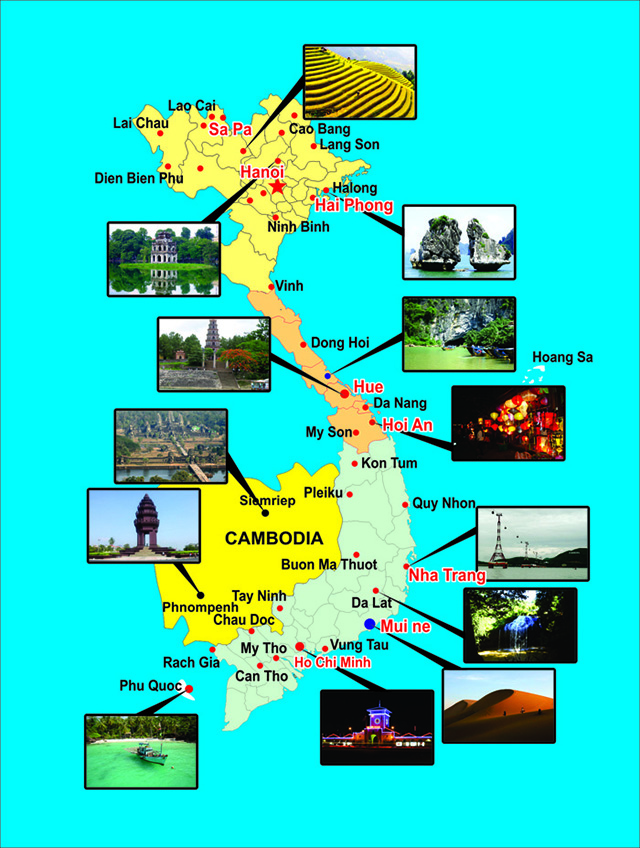 Bản đồ du lịch Việt Nam
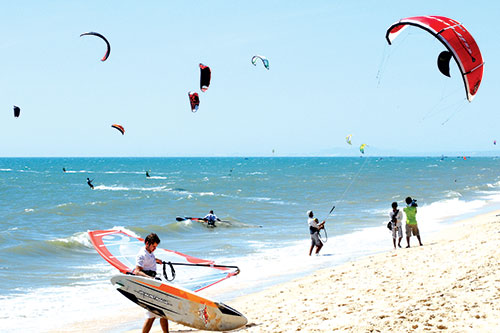 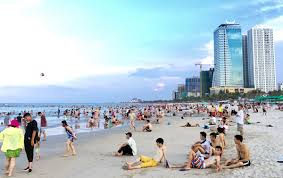 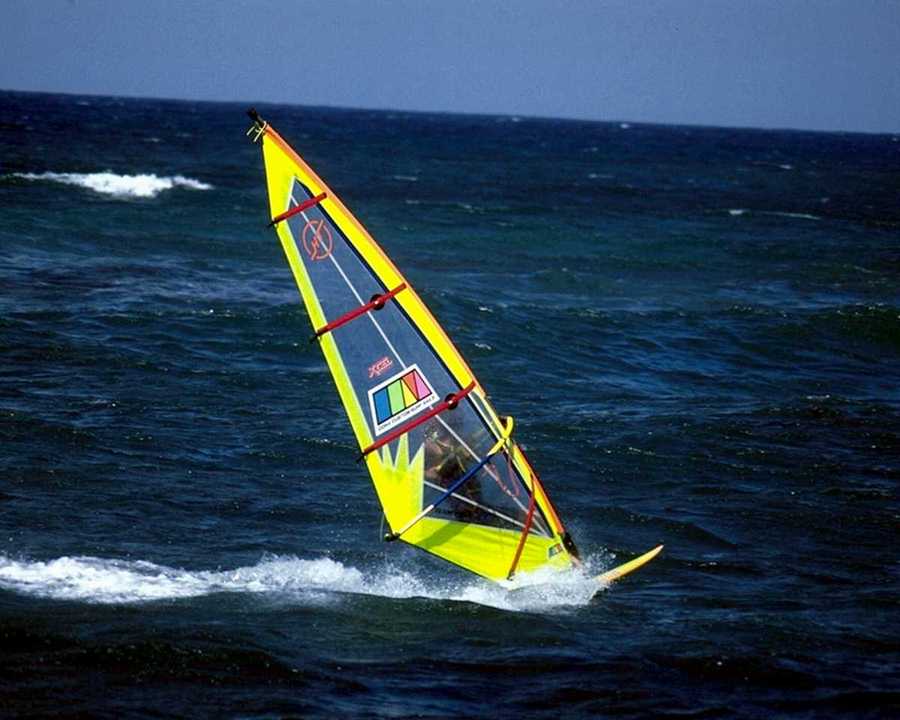 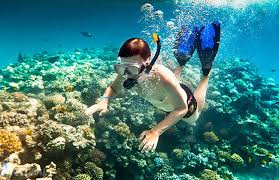 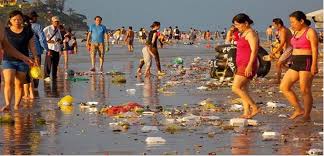 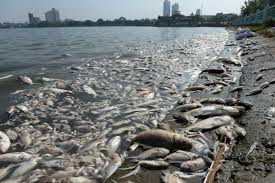 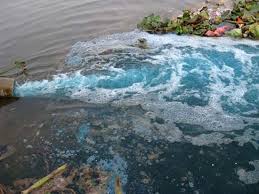 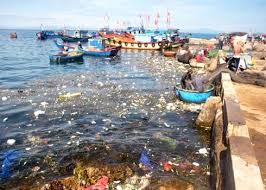 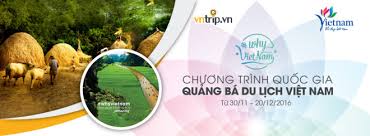 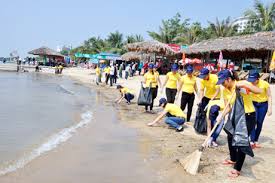 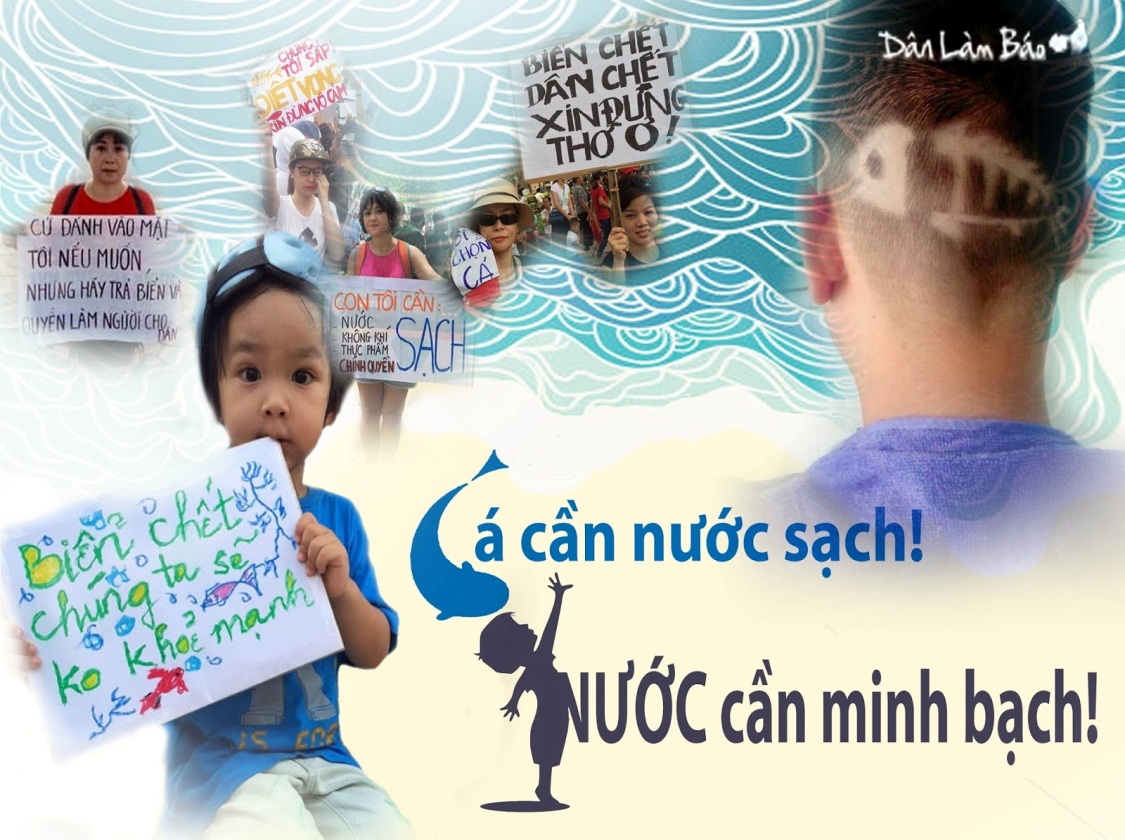 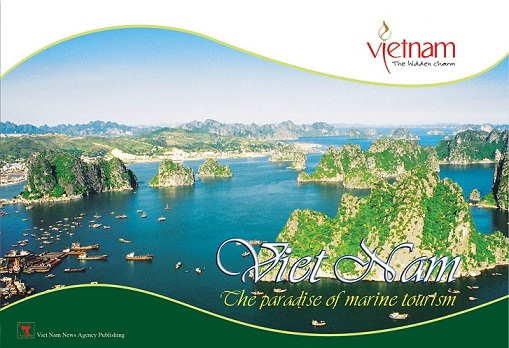 Khoanh tròn chữ in hoa trước ý trả lời đúng
Vì sao một số đảo có nguy cơ bị chìm ngập do BĐKH ?

Bị sụt lún.					

Bị động đất.

C. Nước biển dâng cao.			

D. Bị sóng đánh gây bào mòn.
Hãy sắp xếp các bãi tắm và khu du lịch biển sau ở nước ta theo thứ tự từ Bắc vào Nam?
Hạ Long, Nha Trang, Sầm Sơn, Cửa Lò, Huế,
Đáp án: 

Hạ Long  Sầm Sơn  Cửa Lò  Huế  Nha Trang
Hướng dẫn học sinh tự học
+ Học bài, trả lời câu hỏi trong SGK.
+ Chuẩn bị các phần tiếp theo.
? Tình hình phát triển ngành khai thác và chế biến khoáng như thế nào?
? Tình hình phát triển giao thông biển trên vùng biển nước ta như thế nào?
? Vấn đề bảo vệ tài nguyên và môi trường biển như thế nào?